Centro de Habilidades Digitales
Fundamentos - Lección 1
Temario de la Lección 1
Bienvenida y presentaciones
Propósito de este curso
Requisitos del curso
Uso de la tecnología
Fuera de la caja
Correo electrónico
Pre-encuesta
¡Bienvenido!
¡Bienvenido!
Preséntate:
Dinos tu nombre
Cuéntanos un dato interesante sobre ti
¿Por qué esta clase? ¿Qué quieres aprender?
Los objetivos de hoy
Objetivos:
Familiarizarse unos con otros y con el curso.
Conocer su dispositivo y cómo funciona.
Crear una cuenta de Google.
Iniciar el proceso de evaluación y realizar la pre-encuesta.
Propósito de este Curso
¡Bienvenido al Centro de Habilidades Digitales!
Este programa está aquí para ayudarte a aprender las habilidades digitales que necesitas para sentirte seguro al usar la tecnología en tu vida diaria.
Digital Skills Hub es un esfuerzo comunitario, apoyado por la ciudad de Columbus y el condado de Franklin, para garantizar que todos tengan la oportunidad de mantenerse al día con el mundo digital actual.
¡Estamos emocionados de tenerte aquí y ayudarte a desarrollar las habilidades que harán que la tecnología sea más fácil de usar y más útil para ti!
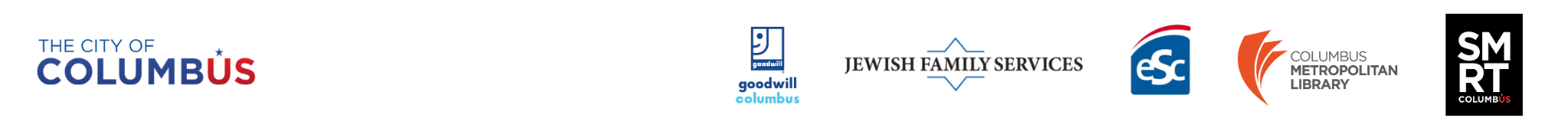 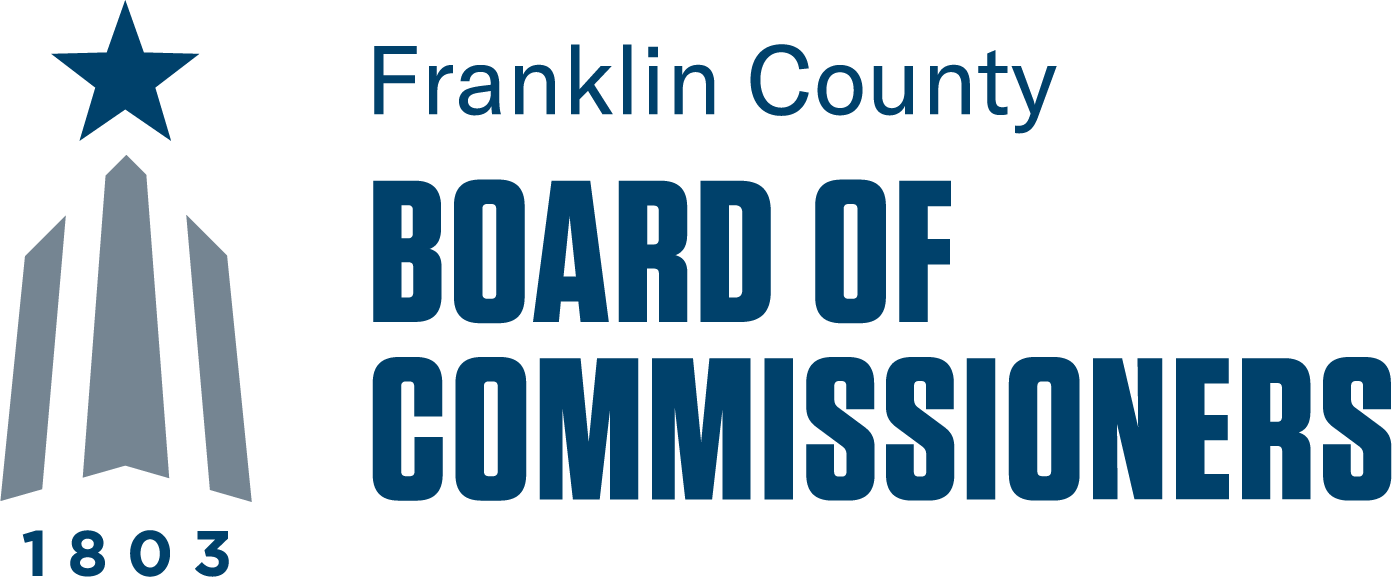 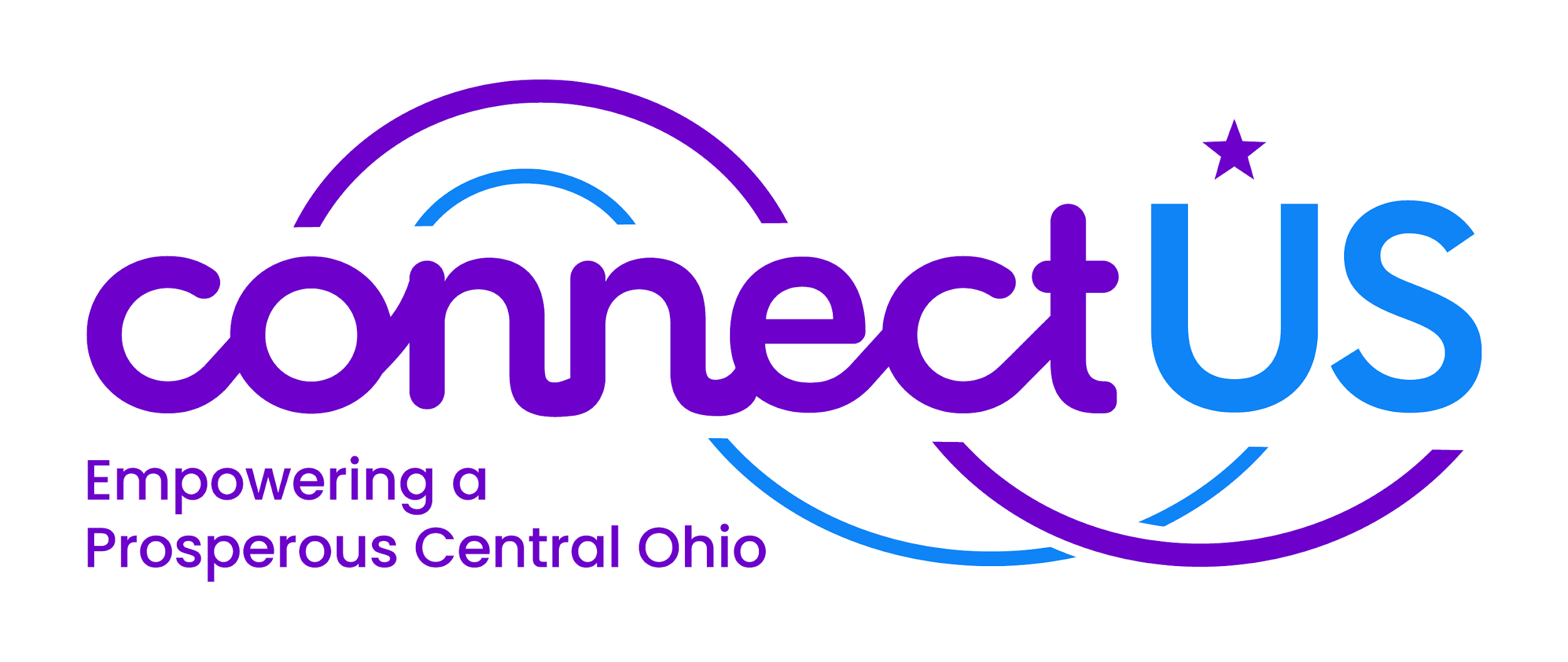 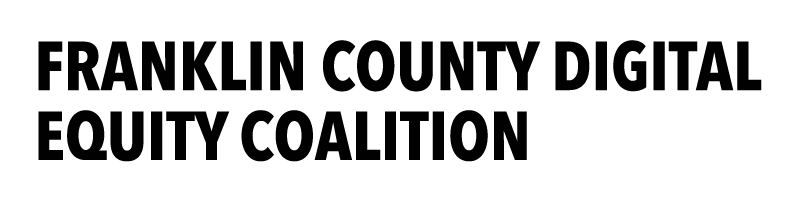 Importancia de las habilidades digitales en el mundo actual
Las habilidades digitales te ayudan a prepararte para el empleo al brindarte las herramientas para tener éxito en un mundo donde la tecnología está en todas partes.

Estas habilidades también facilitan el uso de importantes servicios en línea, como banca, atención médica, educación y mantenerse conectado con amigos y familiares.

Al aprender estas habilidades, podrás participar plenamente en la sociedad actual y sentirte más incluido, conectado y empoderado en un mundo que siempre está cambiando.
Requisitos del Curso
Requisitos
Asistencia: Debe asistir a todas las sesiones
Encuesta: Realice la encuesta previa y posterior
Presentación final: Muestre algo que aprendió en el curso
Discusión - Normas
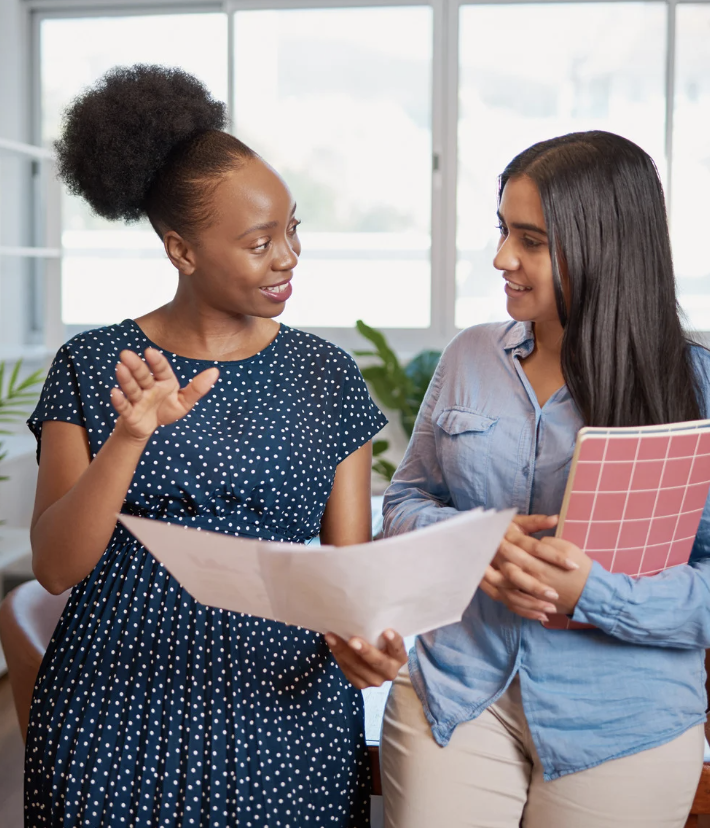 ¿Qué expectativas queremos para nuestra clase?
Uso de la Tecnología
¿Qué dispositivos tienes en casa y qué aplicaciones/sitios web utilizamos con más frecuencia?
Fuera de la caja
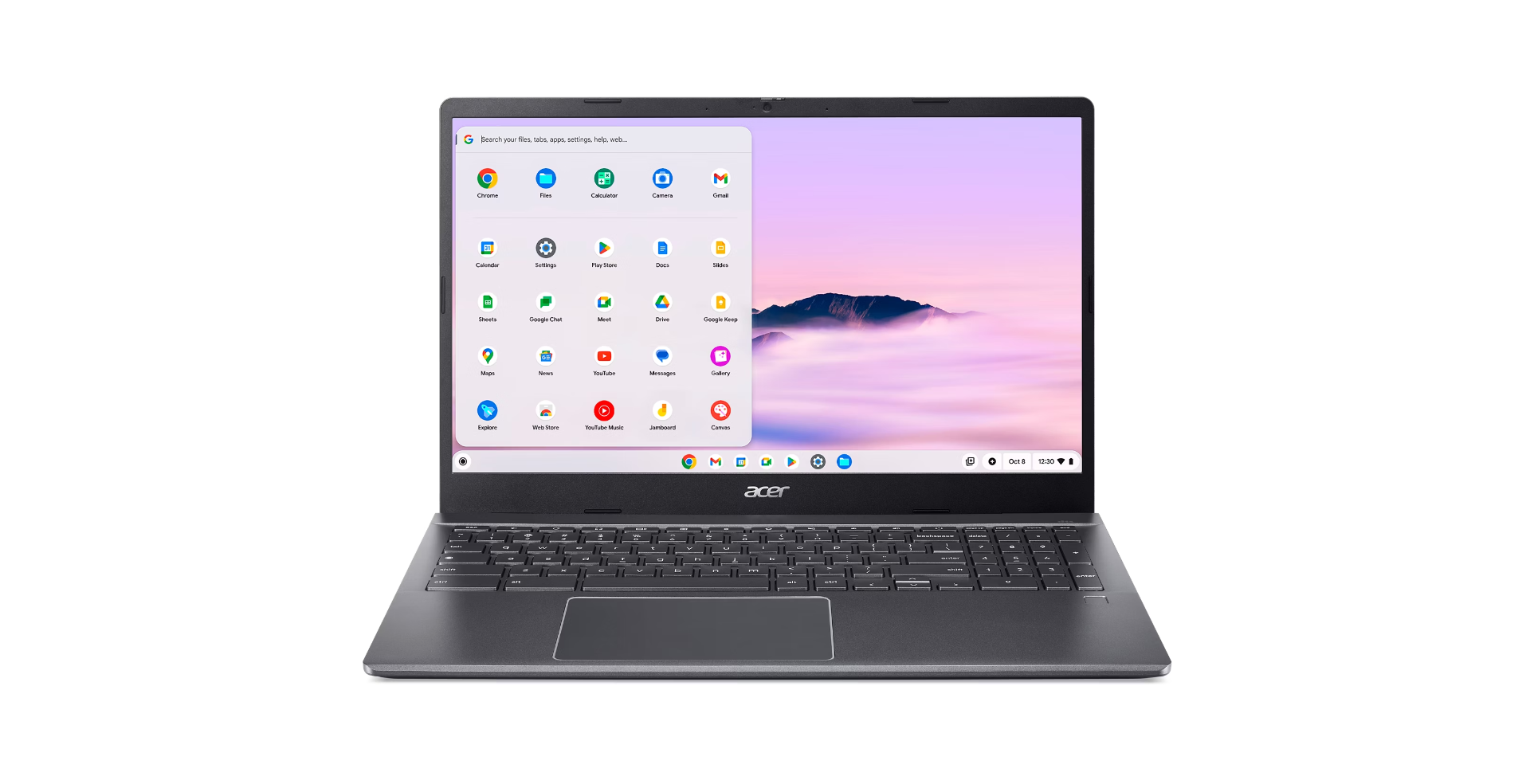 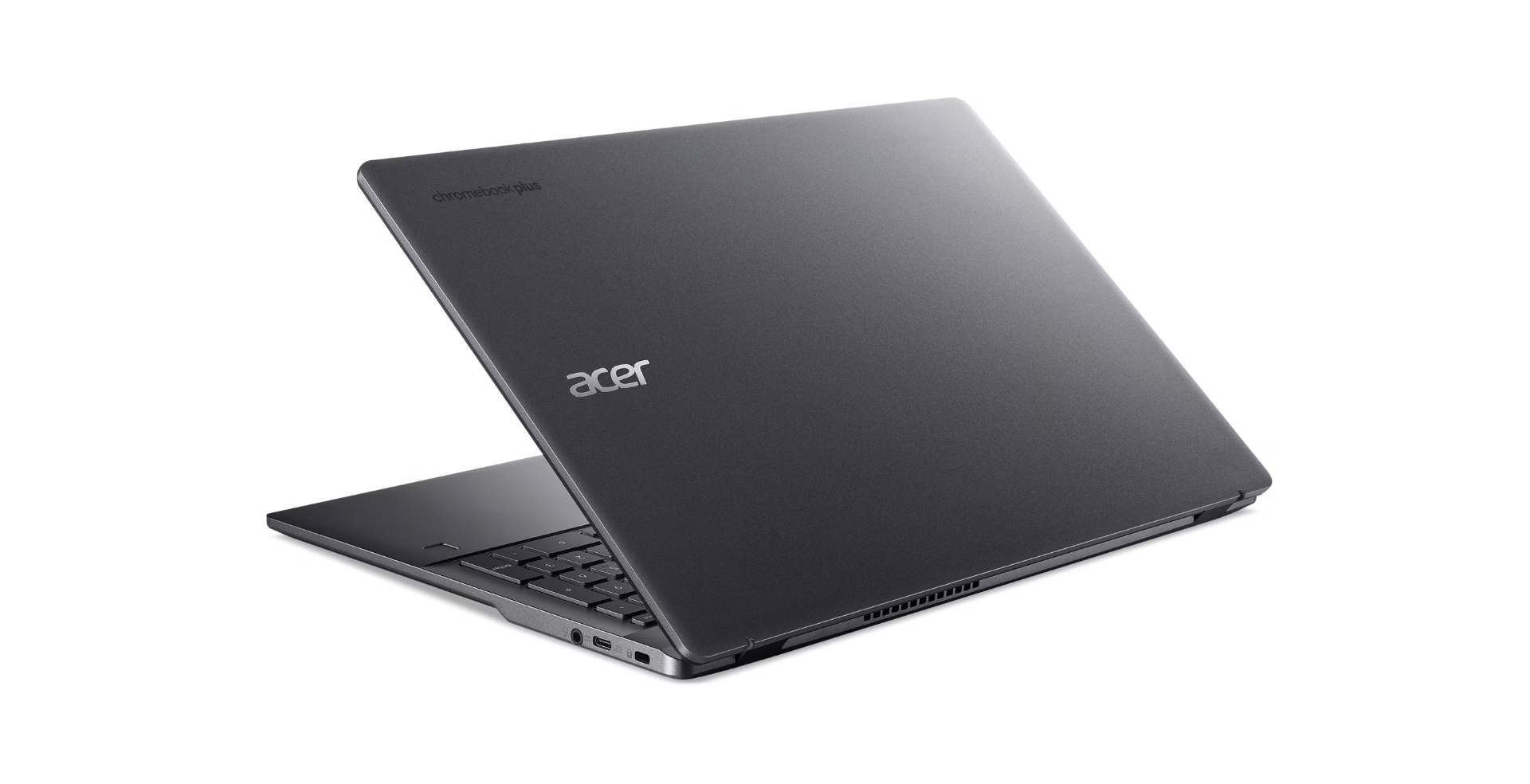 Conoce tu Dispositivo
Vista Izquierda
Vista Derecha
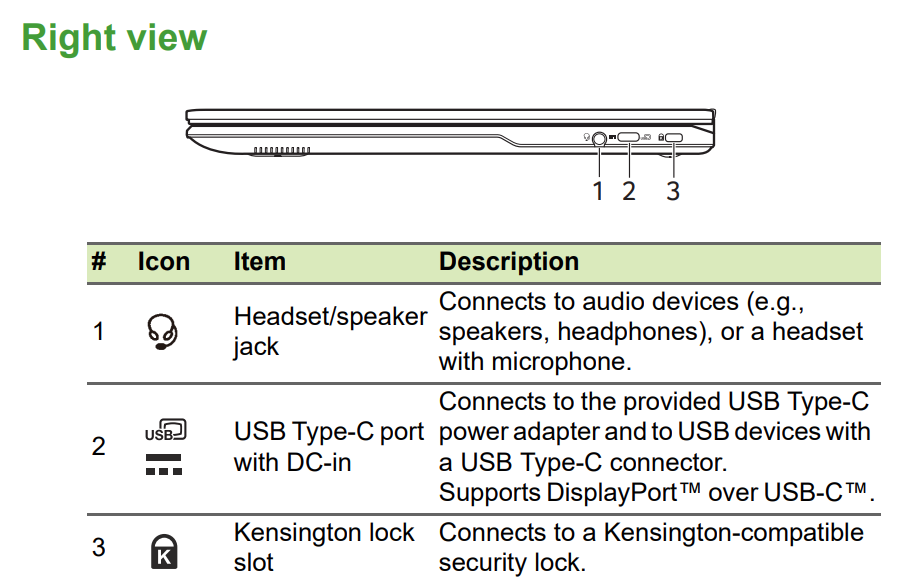 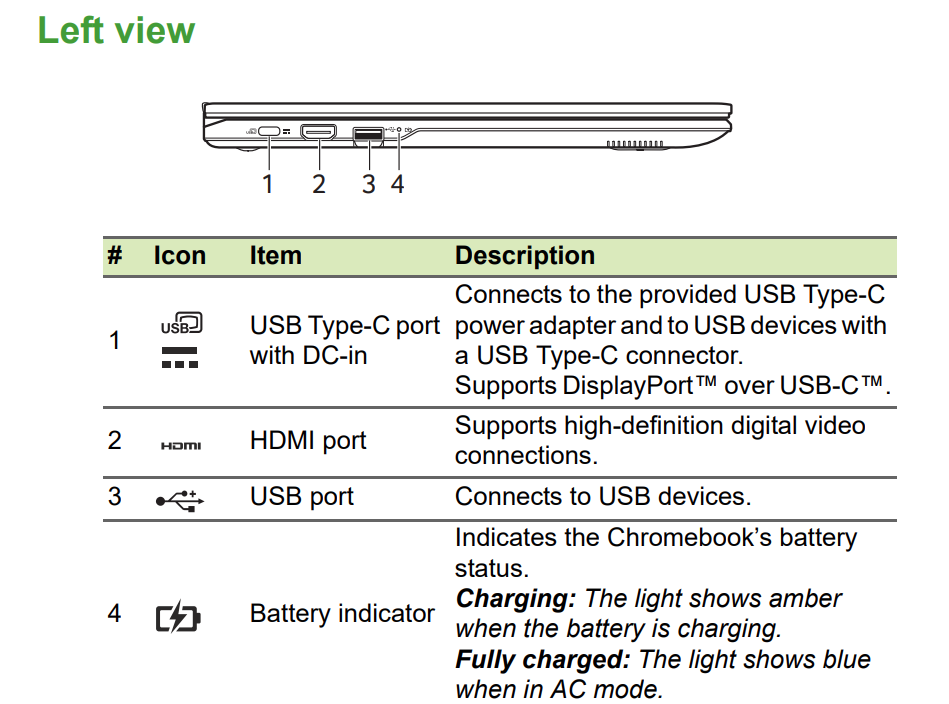 Conoce tu Dispositivo
Vista Frontal
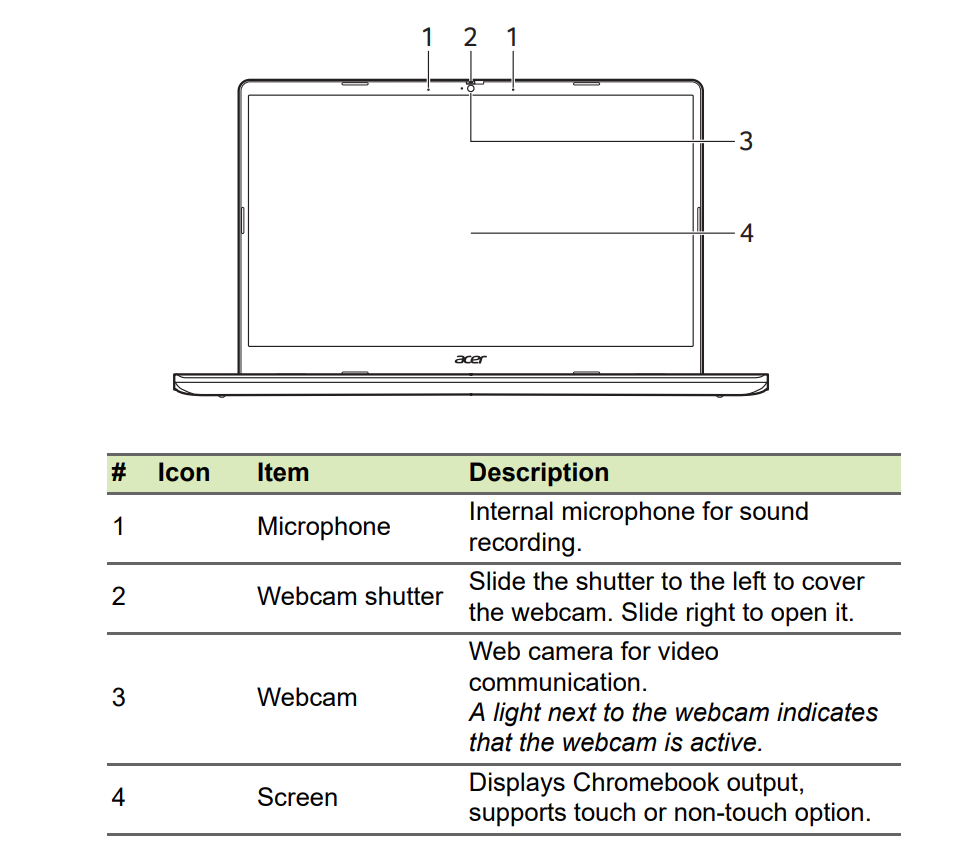 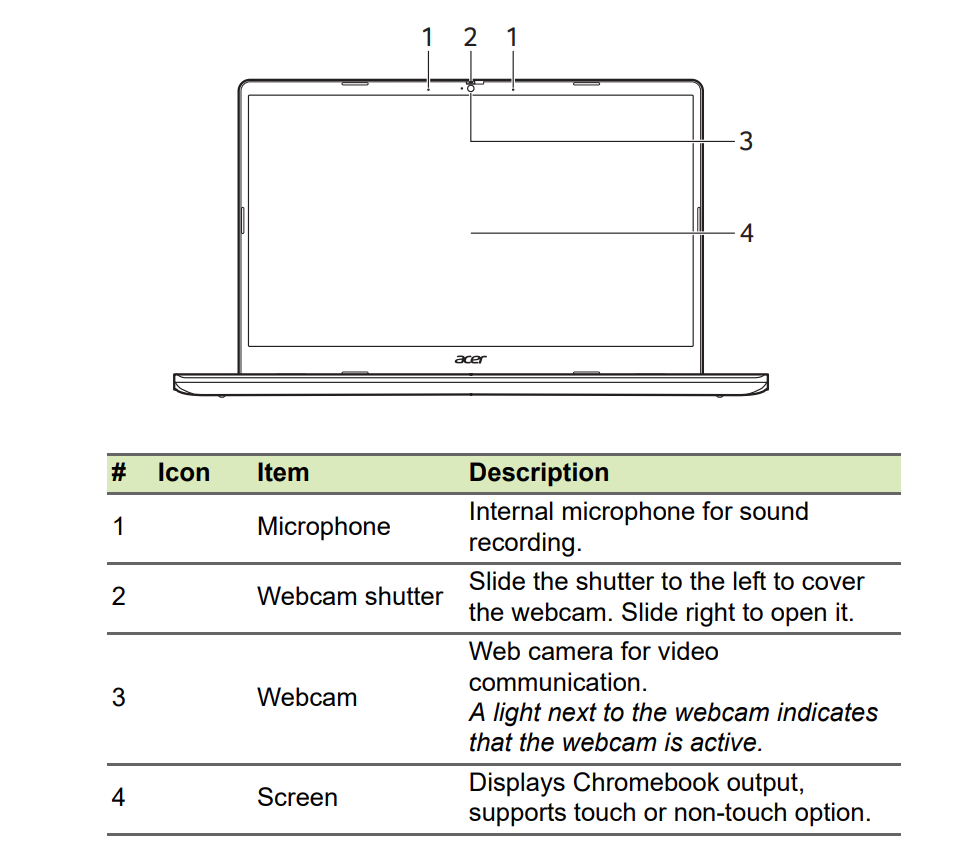 Conoce tu Dispositivo
Vista del Teclado
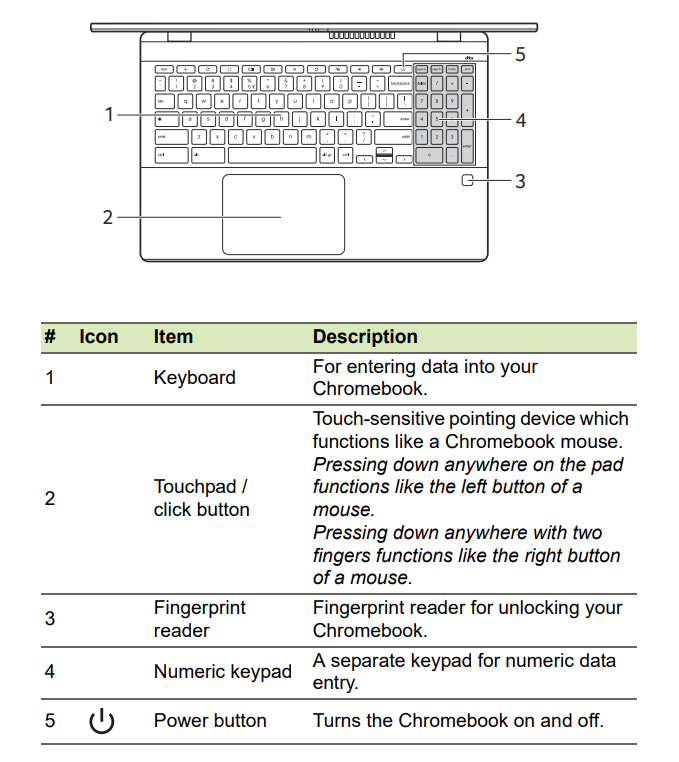 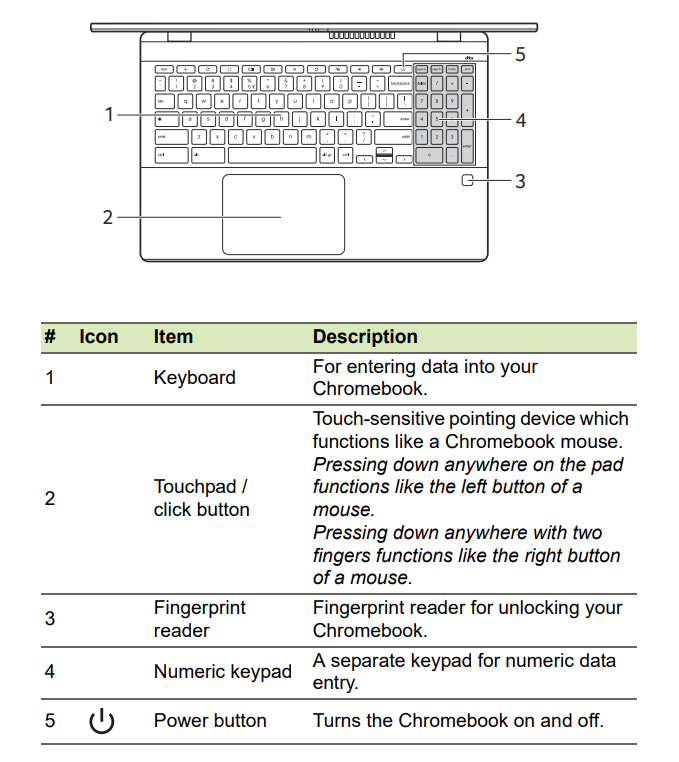 Comenzando con tu Chromebook
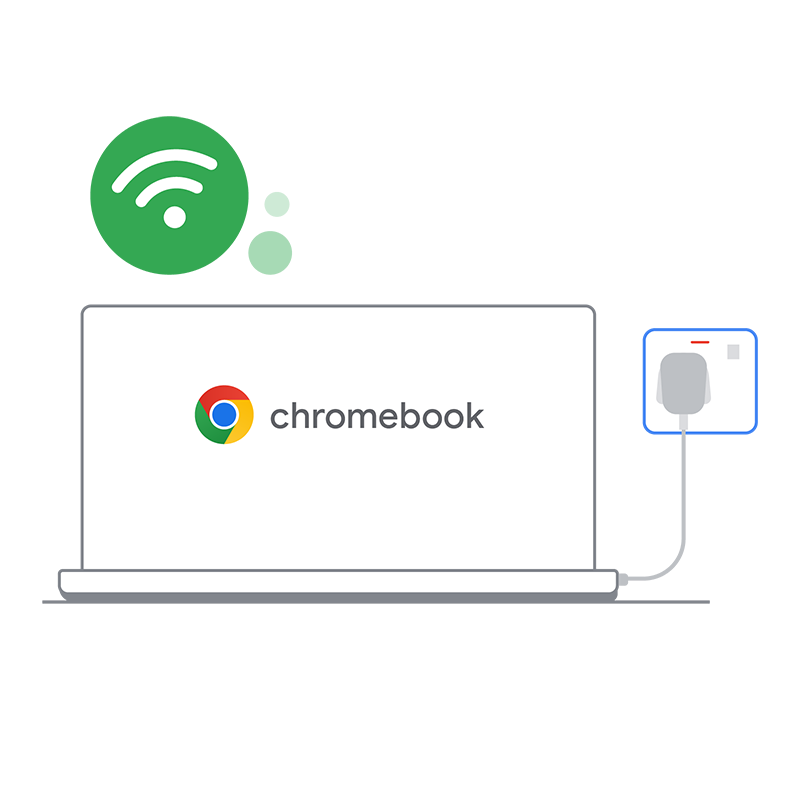 Para configurar tu Chromebook, necesitarás:
El nombre de usuario y la contraseña de tu cuenta de Google
Acceso a internet (wifi)
Enciende tu Chromebook
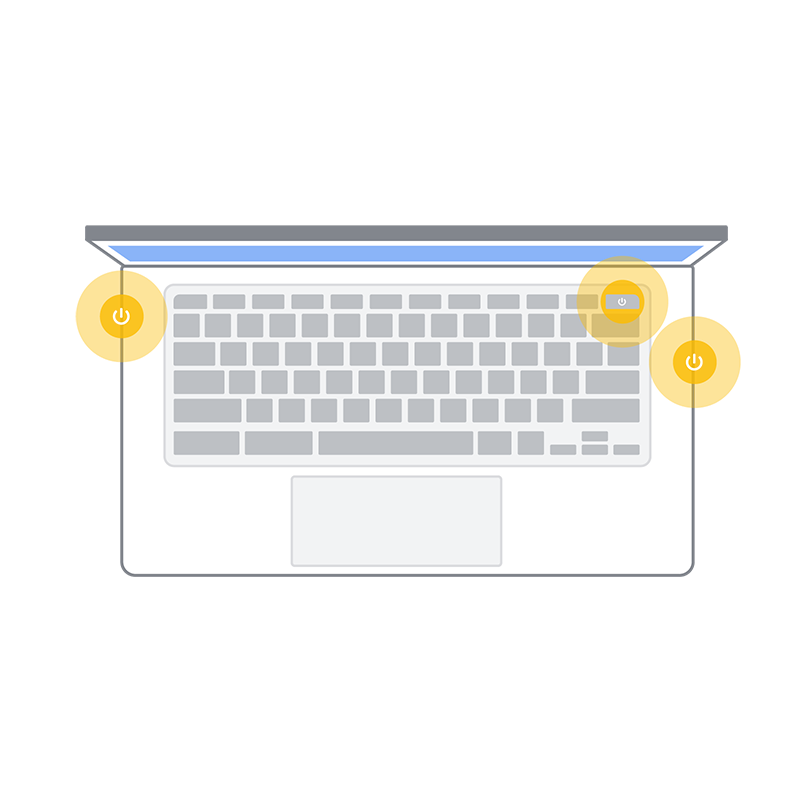 Enciende tu Chromebook
Conecta tu Chromebook a una fuente de alimentación. Deberías poder encontrar un puerto circular, que generalmente se encuentra en los lados, para conectar el cable de carga.
En el teclado de tu Chromebook, busca y presiona el botón de Encendido.
Selecciona tu idioma y haz clic en “Vamos”
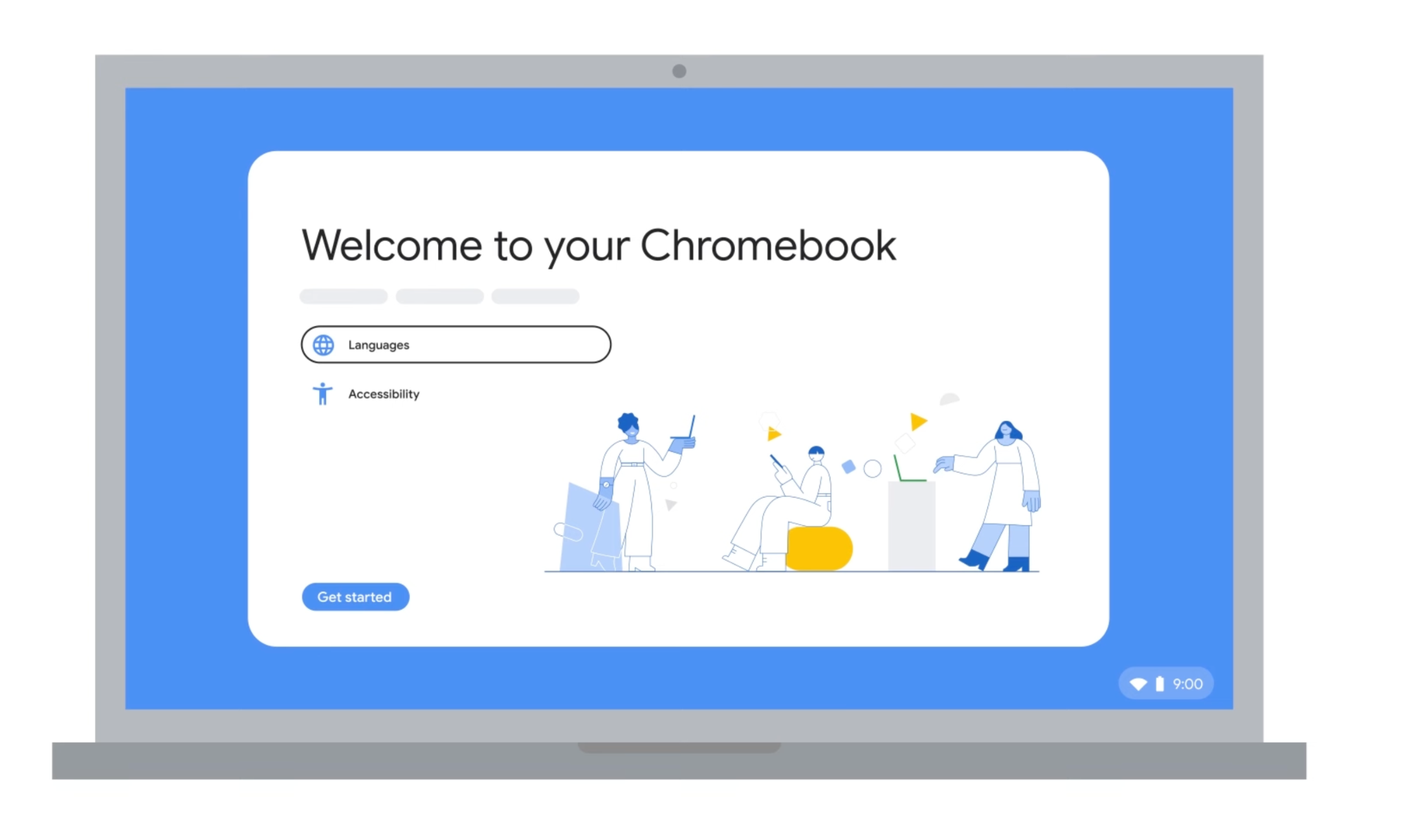 Sigue las instrucciones en pantalla
Para elegir la configuración de idioma y teclado, selecciona tus preferencias en las opciones en pantalla.
Conectate a la red de internet (WiFi)
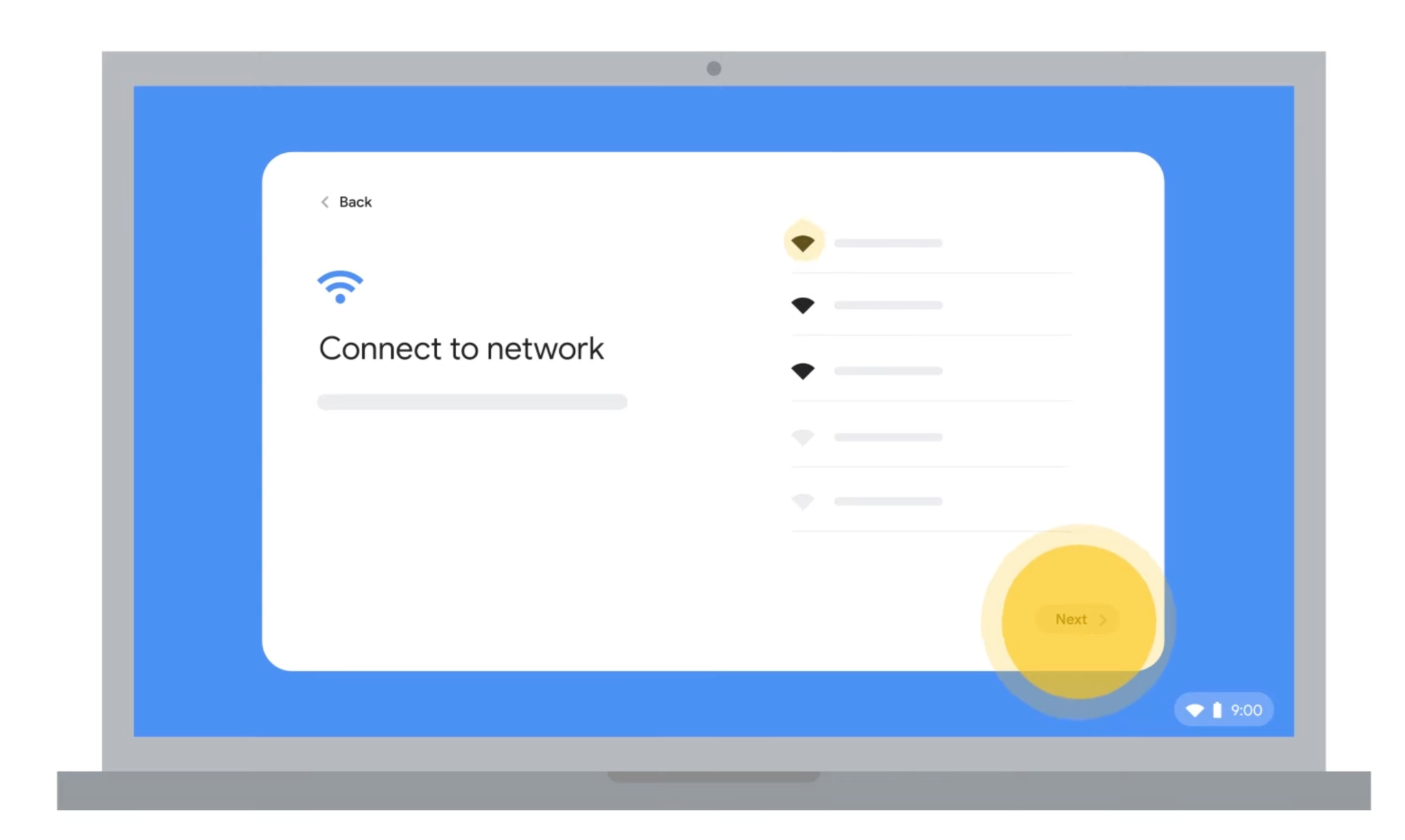 Sigue las instrucciones en pantalla
Selecciona tu red (WiFi).
Acepta los términos de servicio.
Inicia sesión con tu cuenta de Google
Ingresa el correo electrónico y la contraseña de tu cuenta de Google.
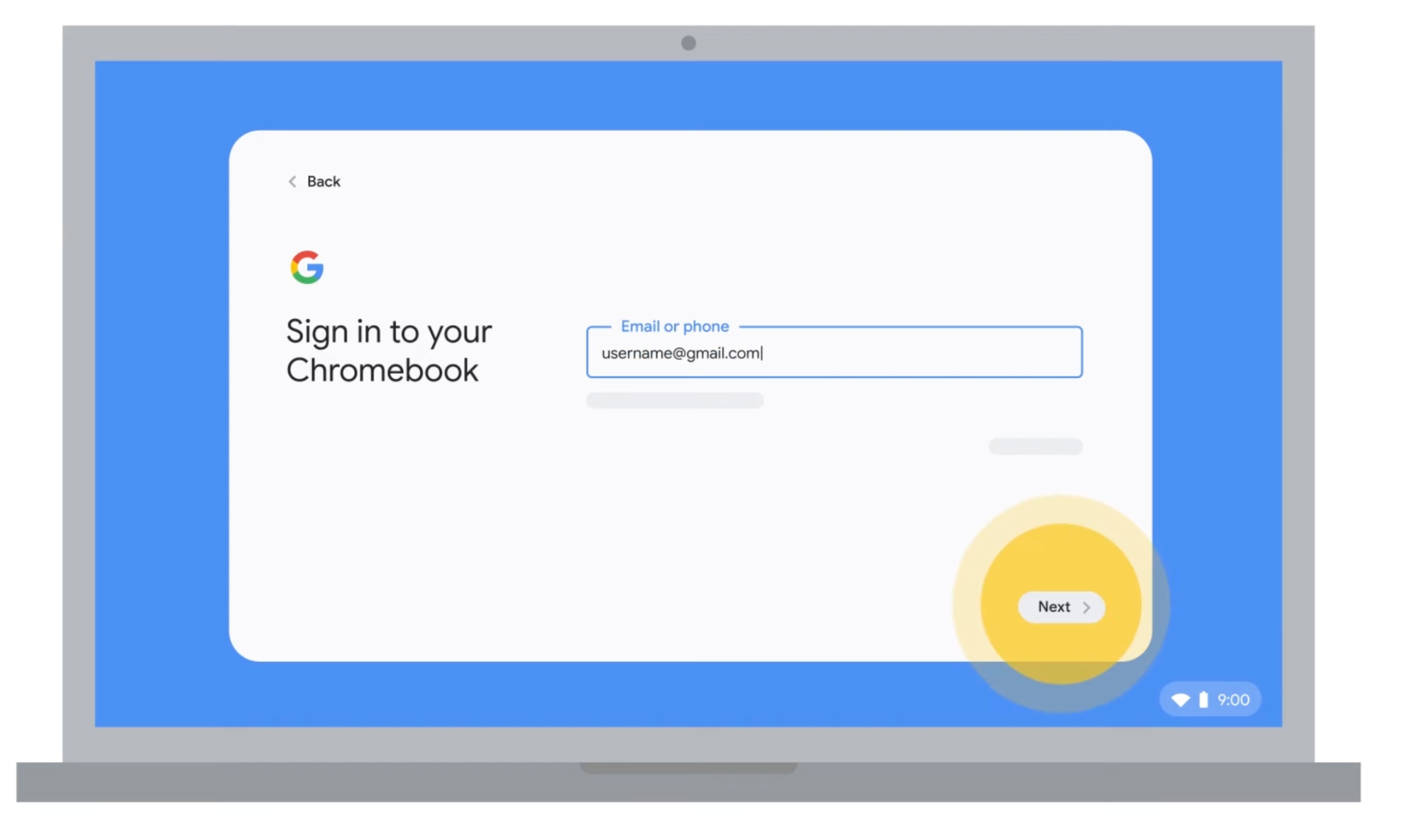 Si no tienes una cuenta de Google
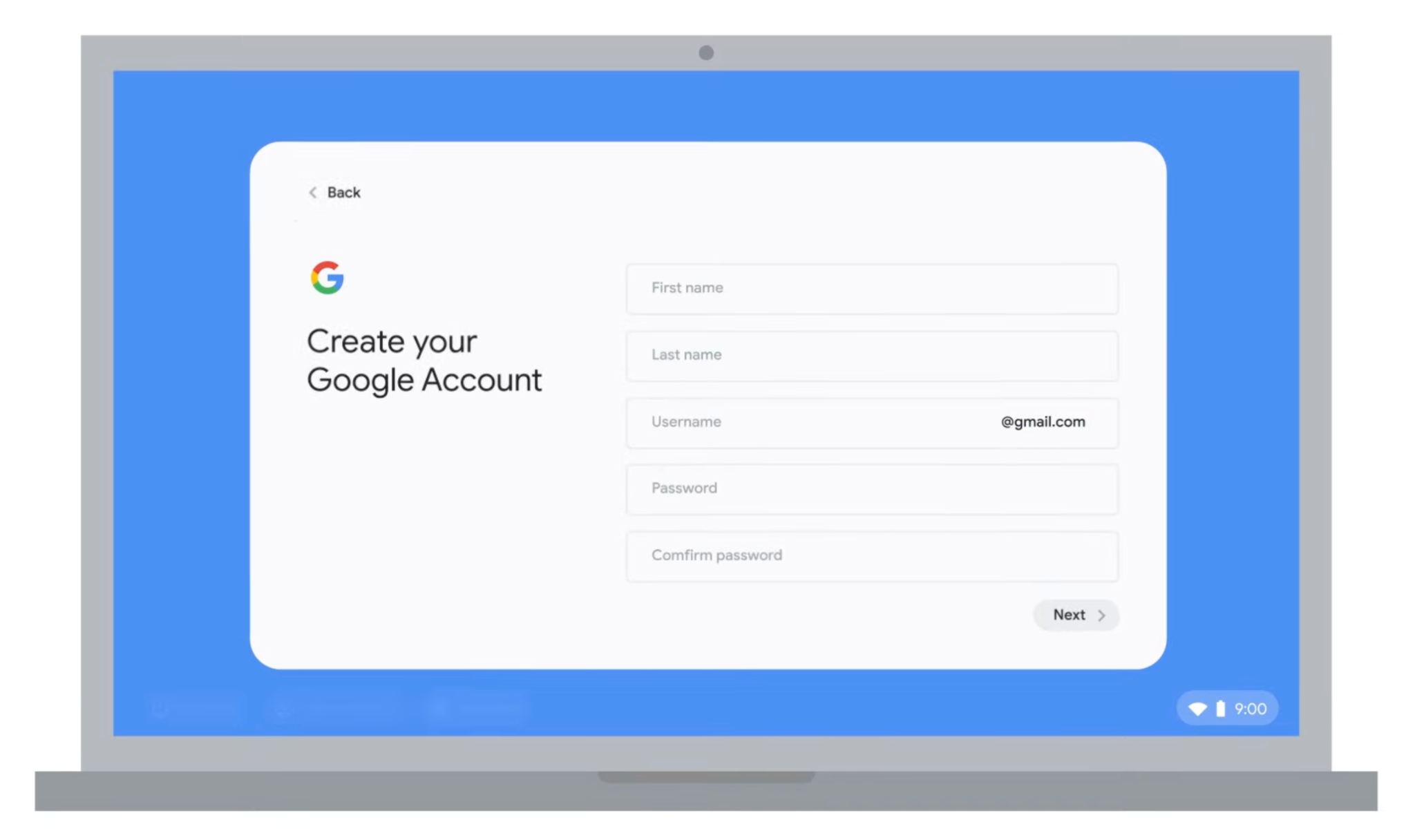 Si no tienes una cuenta de Google, haz clic en "Más opciones" y luego en "Crear nueva cuenta".
Creando una cuenta de Google
Elegir un nombre de usuario
Se utiliza para comunicarse con los demás. Por lo que debe ser apropiado y profesional.
Puede que sean necesarios algunos intentos para encontrar uno único.
Elegir una contraseña
Algo que tenga números, letras y símbolos.
Nada fácil de entender como ABC123
Crea un PIN (opcional)
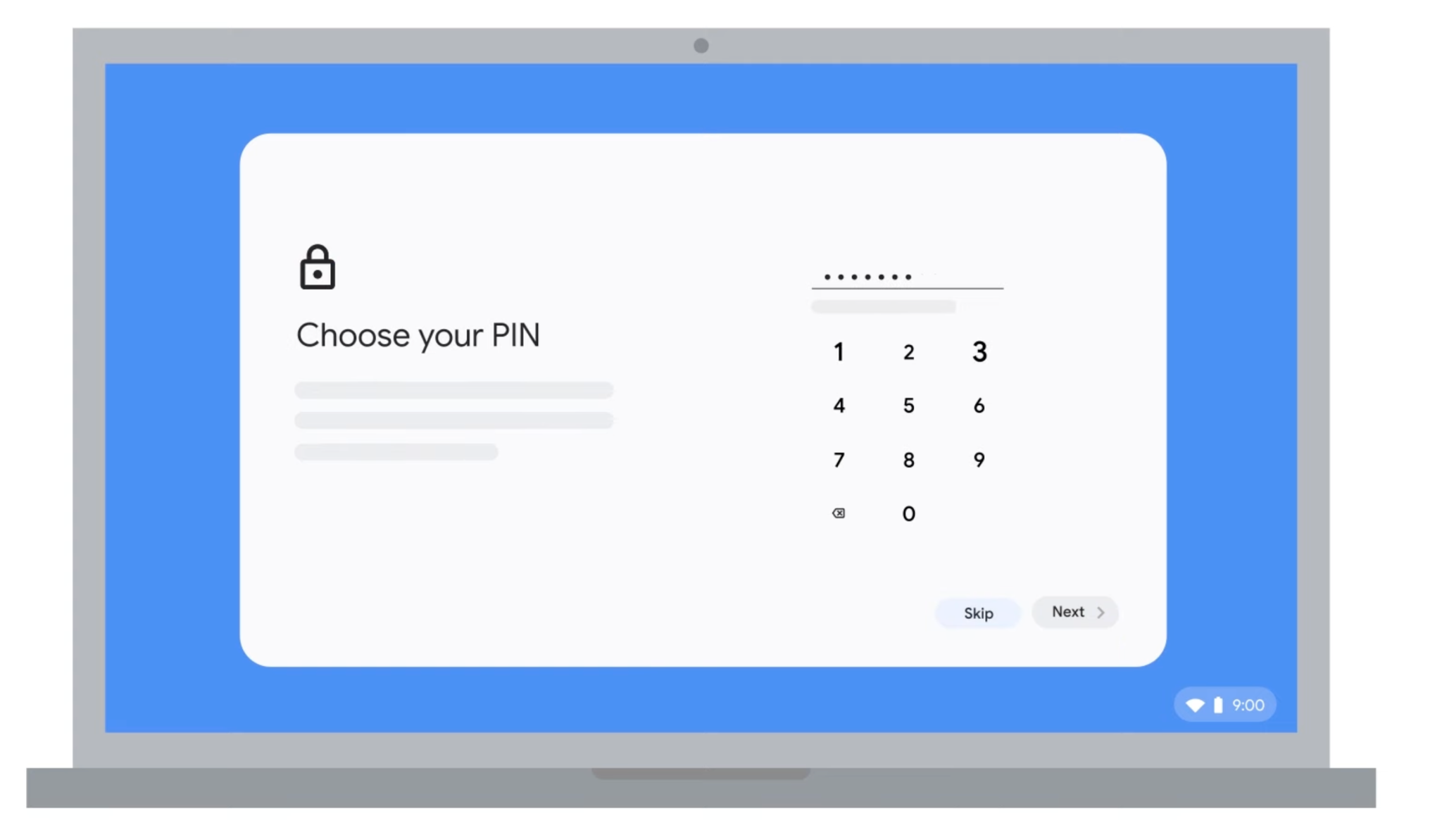 Puedes crear un PIN para desbloquear tu Chromebook si lo deseas. Un PIN es un código numérico que puedes utilizar como alternativa a la contraseña de tu cuenta de Google. 
Ingresa un PIN de 6 dígitos o más.
Conectar accesorios
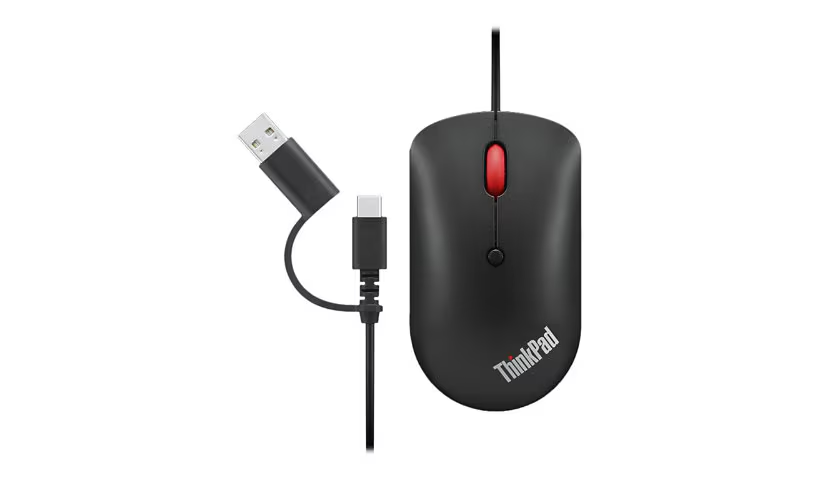 Conecta tu ratón (mouse) a tu Chromebook. Utiliza uno de los puertos USB tipo C situados a los lados para conectar el cable del ratón.
Configuración de Chromebook (video)
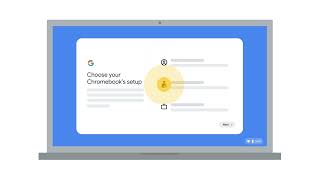 Interfaz de Chromebook
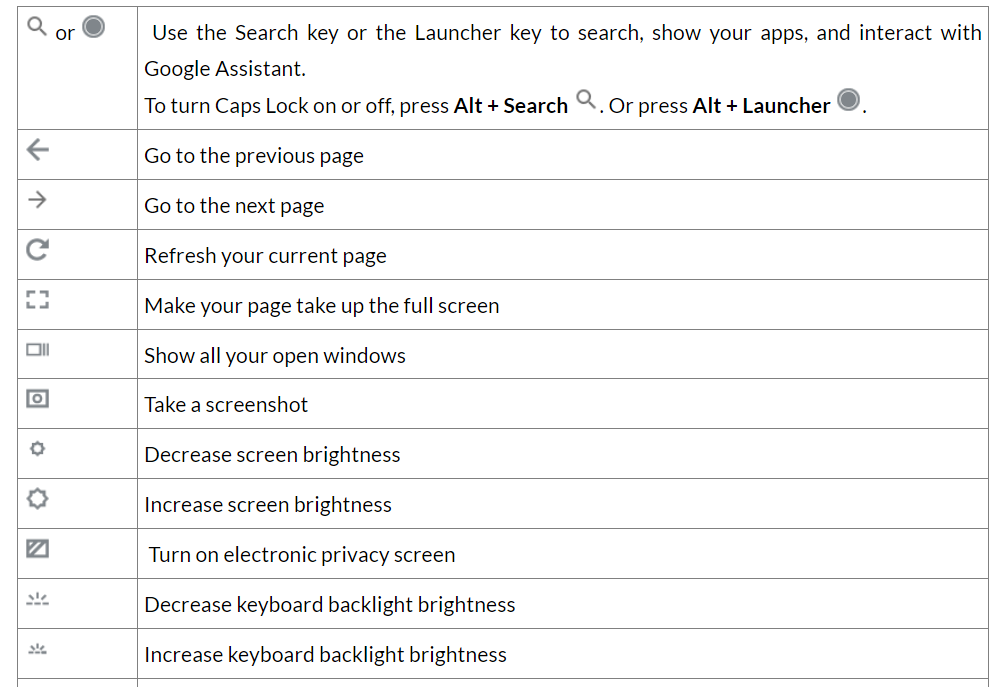 Teclado del Chromebook
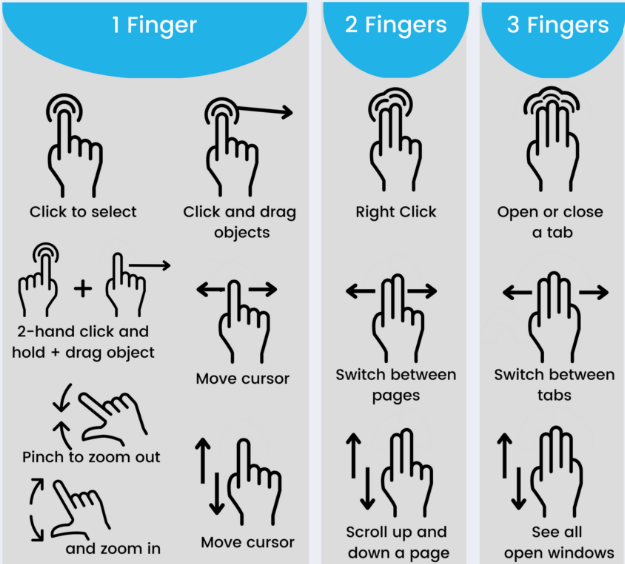 Gestos del panel táctil
Herramienta de simulación: Chromebook Simulator - Use your touchpad
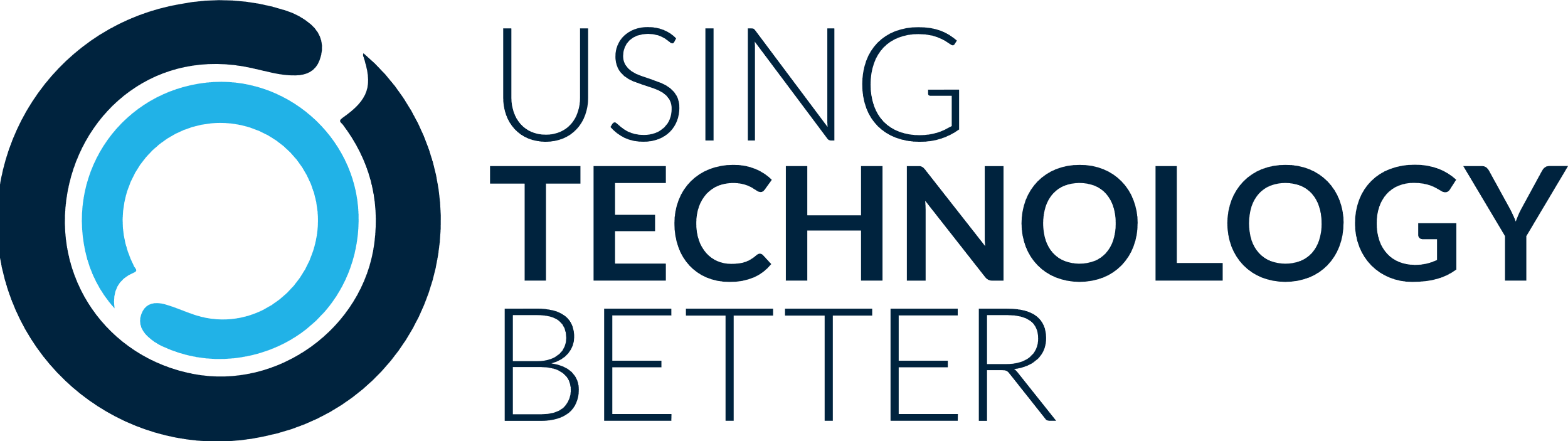 Usar un ratón (mouse) de computadora
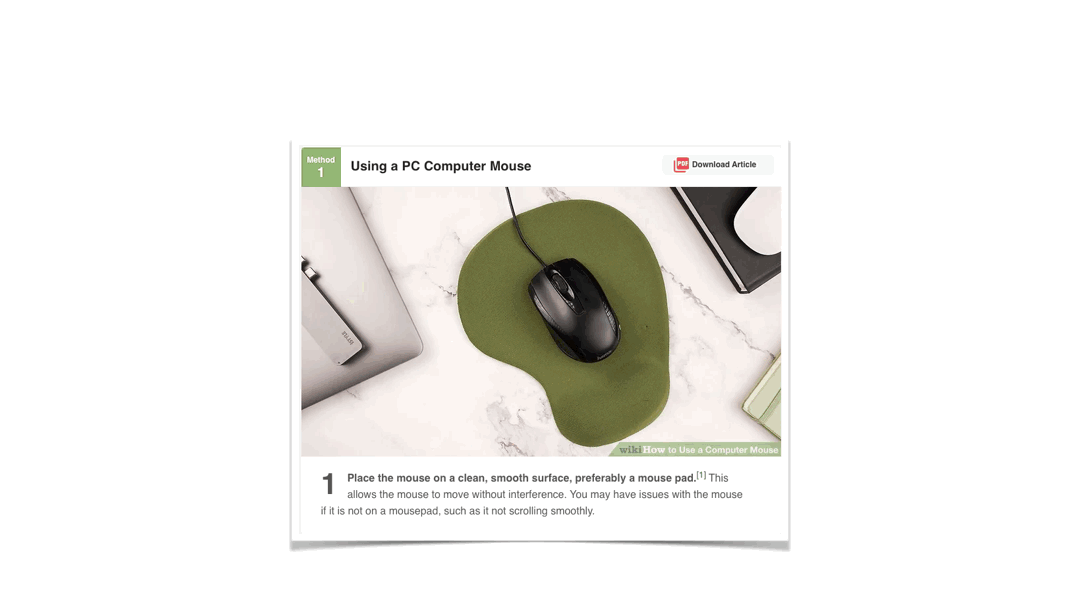 Usar un ratón (mouse) de computadora
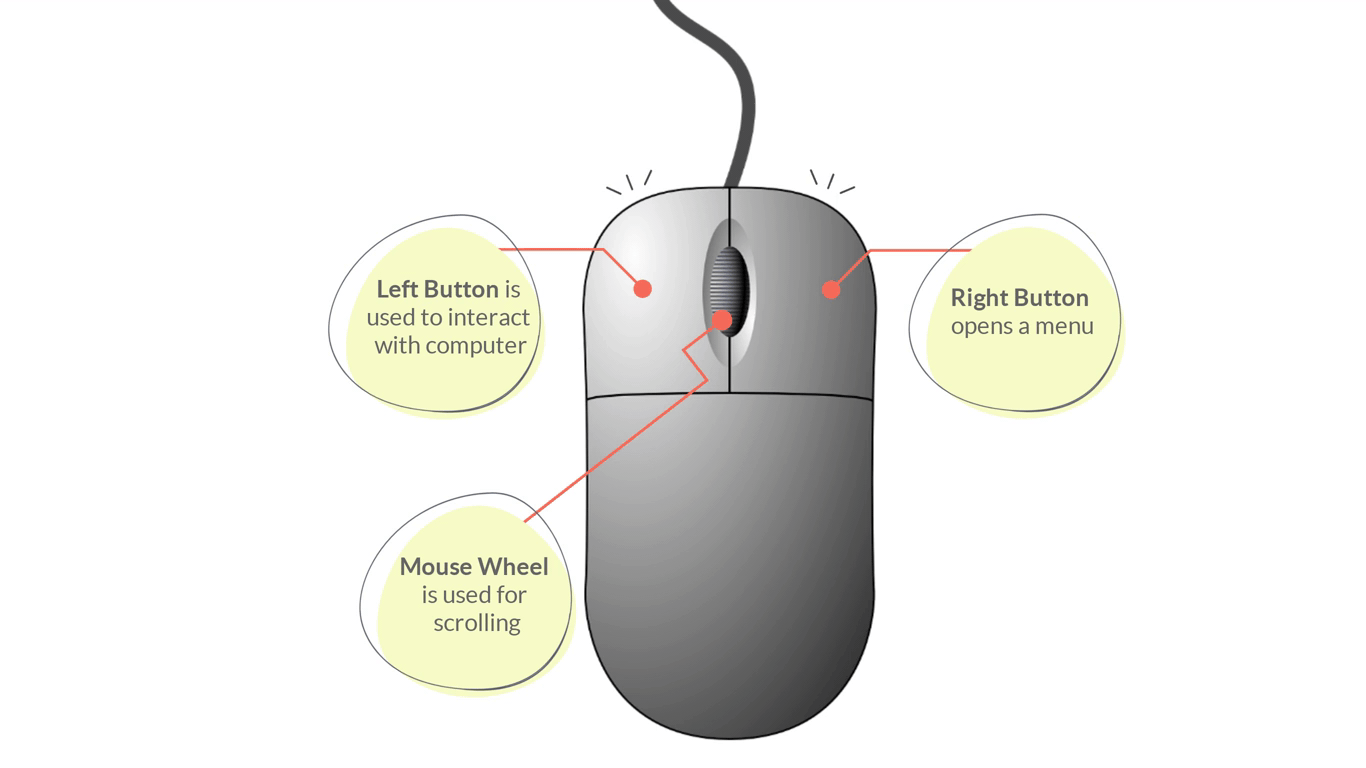 Otros recursos de mouse:
Mouse Tutorial
Mouse Ejercicios
Chromebooks vs Windows Laptops
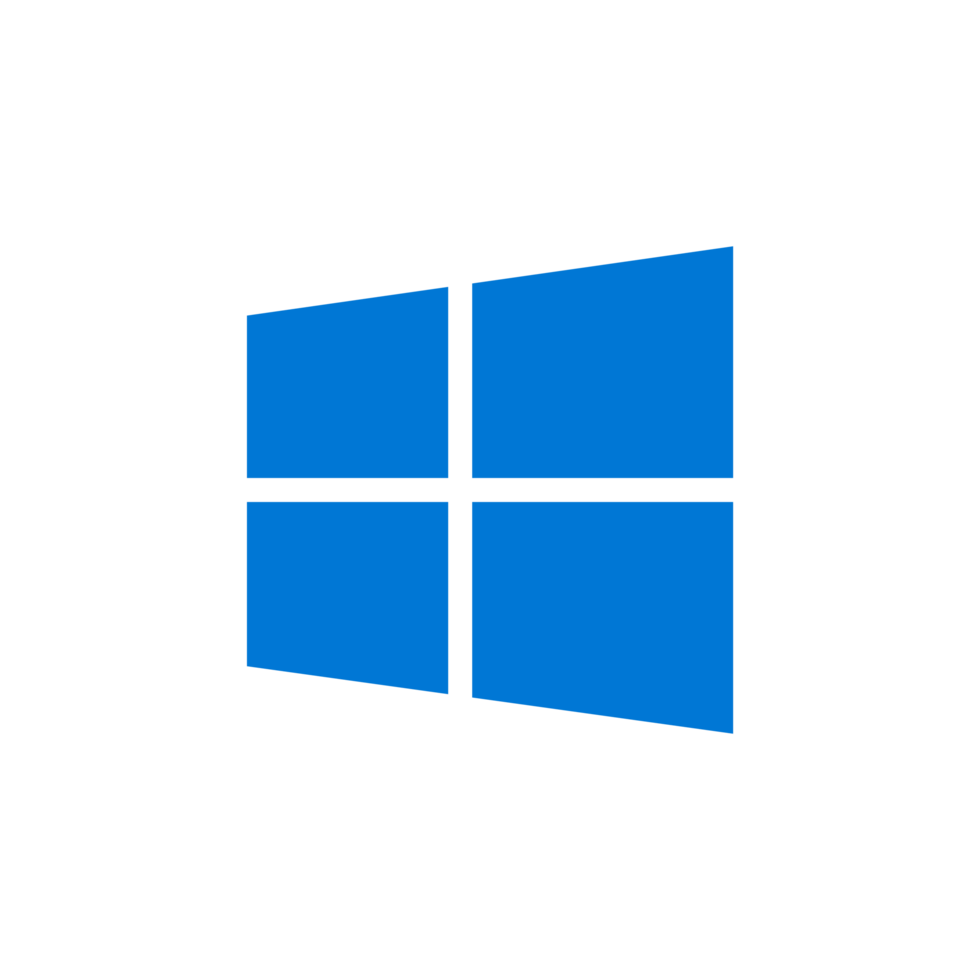 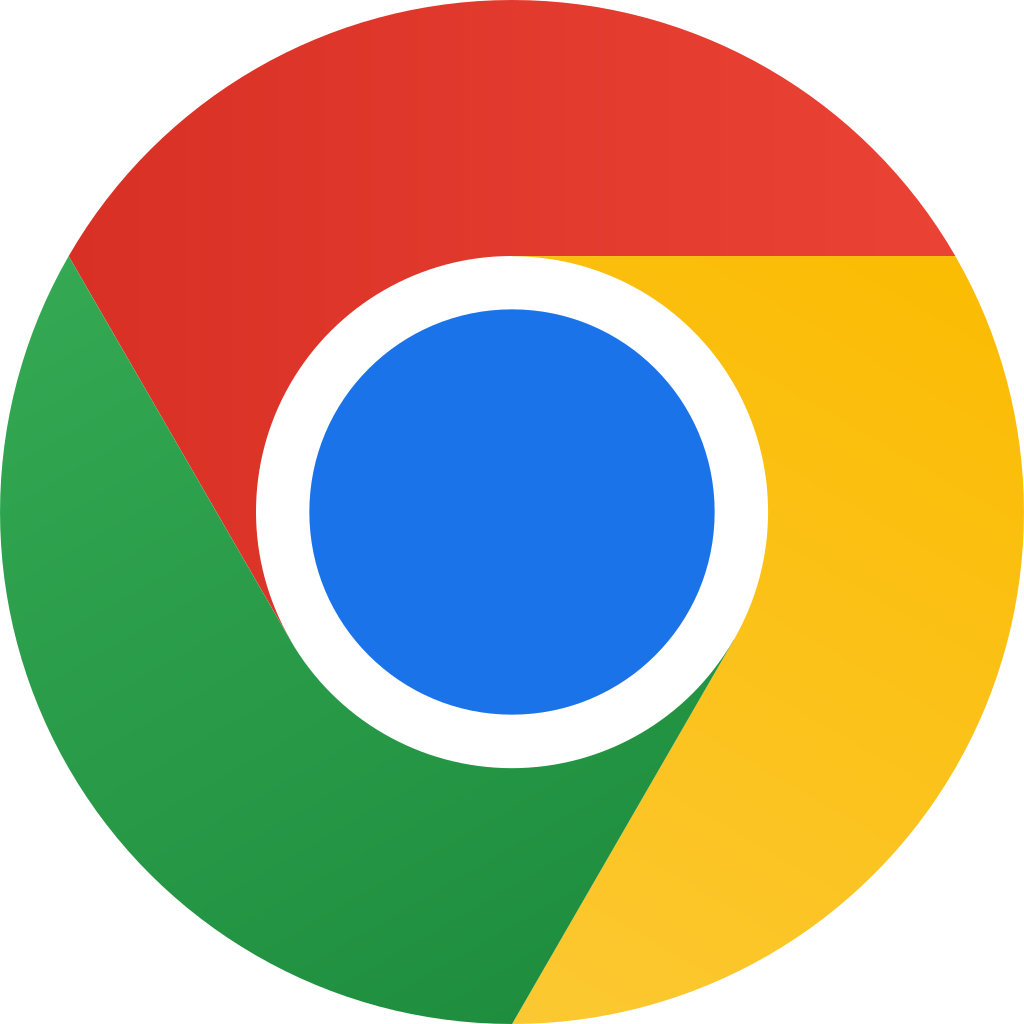 Chromebooks
Windows Laptops
Snappy performance on web-based tasks and boots quickly, but may struggle with demanding apps or heavy multitasking.
High-end Windows laptops excel at demanding tasks, while budget models perform similarly to or slightly below Chromebooks.
Desempeño
Web-based and Android apps cover most needs, but may fall short for users needing specialized desktop software.
Supports a wide range of desktop applications, including professional software for graphic design, video editing, and data analysis.
Aplicaciones
Prioritizes security with automatic updates, sandboxing, and verified boot, making Chromebooks highly resistant to malware and viruses.
Improved security features like Windows Defender than in the past, but its popularity and complexity make it a frequent target for malware and viruses.
Seguridad
Chromebooks are affordable, good for basic and intermediate tasks, and rely on cloud storage like Google Drive due to limited local storage.
Available from budget models under $300 to high-end devices, offering more flexibility and power at higher prices.
Valor
Descanso
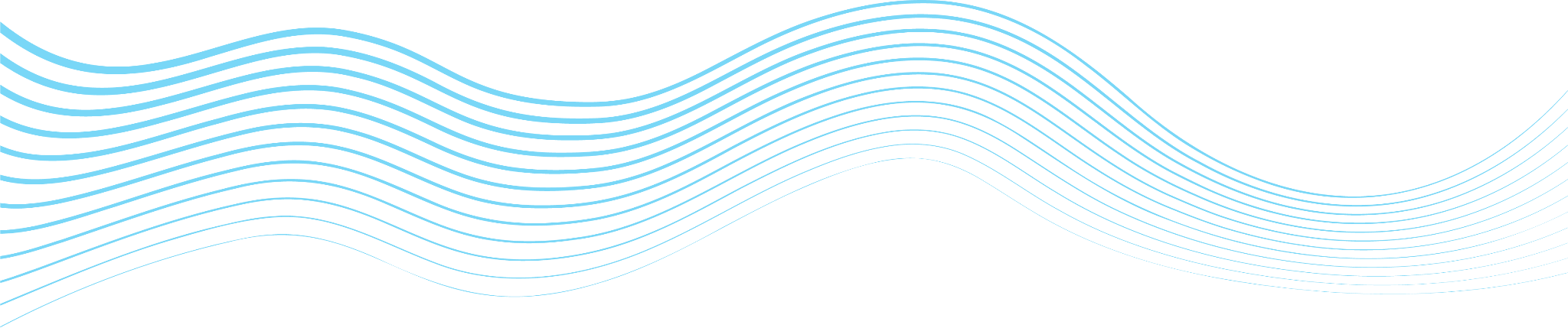 ¿Qué es un navegador?
Navegadores
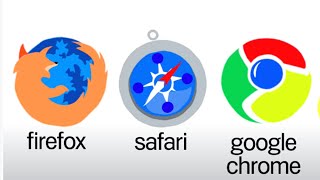 Email
Correo Electrónico (Email)
En tu navegador
Abre tu correo electrónico
Escribe www.gmail.com
Ingresa con tu contraseña
Enviame un correo electrónico
[replace with instructor email]
Encuesta previa
Abre el navegador Google Chrome.
En la Dirección web, ingrese la URL: https://tinyurl.com/dsh-surveys y complete la encuesta.
Cierre de clase
Cierre de clase
Tienen preguntas adicionales?
Ven con una dirección de correo electrónico para que la próxima semana podamos enviarle un correo electrónico a alguien.
Entregar dispositivos de vuelta al instructor